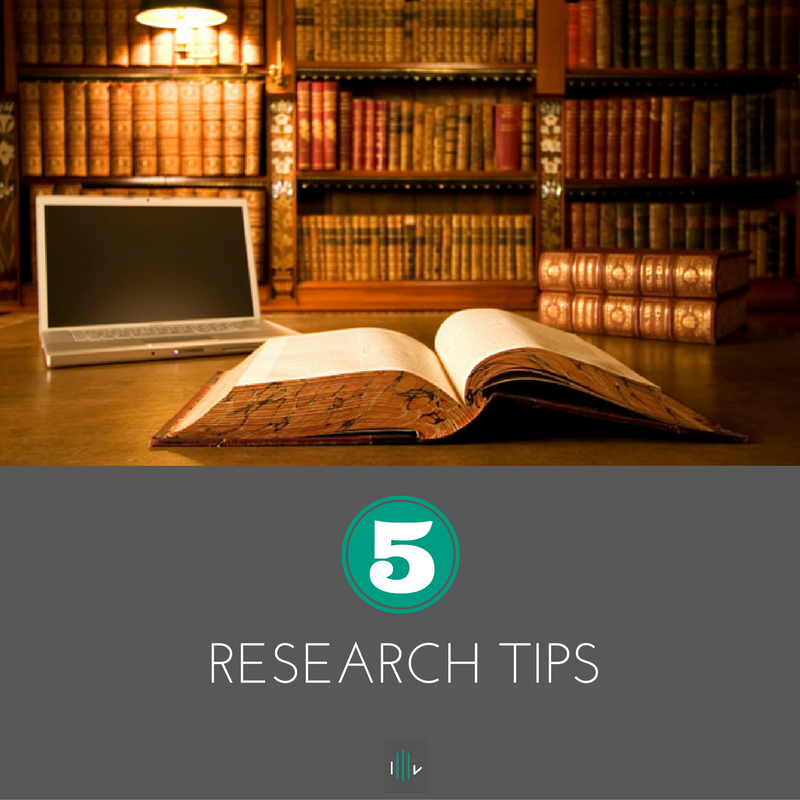 MATSATI.COM Teaching Ministry
Website: https://www.matsati.com YouTube Channel: https://www.youtube.com/user/MATSATI/
ישעיהו סג:א-י  / Isaiah 63:1-10
LIVE STREAM: 6:30 pm EST Thursday
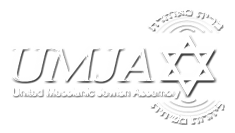 New Telegram Channel: Messianic Ministries
https://t.me/MessianicMinistries
Focus: The Way of Life - Following Yeshua the Messiah with an emphasis on walking in His footsteps according to the Torah
A Community
for Learning
Discuss the Scriptures, 
learn the languages, 
and fellowship
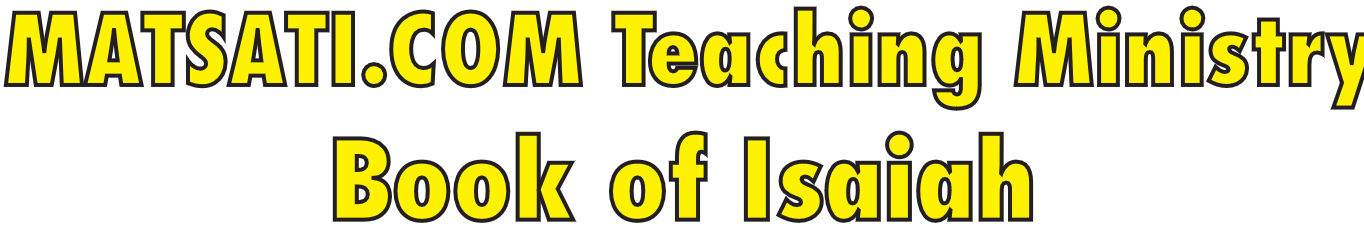 Isaiah 63:1-10
ישעיהו סג:א-י
Salvation is Available to All Who Choose 
to Embrace God's Covenant
Isaiah / ישעיה
http://www.matsati.com
מבוא לישעיהו

Part 1
Isaiah / ישעיה
http://www.matsati.com
ספר ישעיה

Part 2
Isaiah / ישעיה
http://www.matsati.com
﻿ספר ישעיה פרק סג
﻿﻿א   מִי-זֶה | בָּא מֵאֱדוֹם חֲמוּץ בְּגָדִים מִבָּצְרָה זֶה הָדוּר בִּלְבוּשׁוֹ צֹעֶה בְּרֹב כֹּחוֹ אֲנִי מְדַבֵּר בִּצְדָקָה רַב לְהוֹשִׁיעַ: ב   מַדּוּעַ אָדֹם לִלְבוּשֶׁךָ וּבְגָדֶיךָ כְּדֹרֵךְ בְּגַת: ג   פּוּרָה | דָּרַכְתִּי לְבַדִּי וּמֵעַמִּים אֵין-אִישׁ אִתִּי וְאֶדְרְכֵם בְּאַפִּי וְאֶרְמְסֵם בַּחֲמָתִי וְיֵז נִצְחָם עַל-בְּגָדַי וְכָל-מַלְבּוּשַׁי אֶגְאָלְתִּי: ד   כִּי יוֹם נָקָם בְּלִבִּי וּשְׁנַת גְּאוּלַי בָּאָה: ה   וְאַבִּיט וְאֵין עֹזֵר וְאֶשְׁתּוֹמֵם וְאֵין סוֹמֵךְ וַתּוֹשַׁע לִי זְרֹעִי וַחֲמָתִי הִיא סְמָכָתְנִי: ו   וְאָבוּס עַמִּים בְּאַפִּי וַאֲשַׁכְּרֵם בַּחֲמָתִי וְאוֹרִיד לָאָרֶץ נִצְחָם: ז   חַסְדֵּי יְהֹוָה | אַזְכִּיר תְּהִלֹּת יְהֹוָה כְּעַל כֹּל אֲשֶׁר-גְּמָלָנוּ יְהֹוָה וְרַב-טוּב לְבֵית יִשְֹרָאֵל אֲשֶׁר-גְּמָלָם כְּרַחֲמָיו וּכְרֹב חֲסָדָיו: ח   וַיֹּאמֶר אַךְ-עַמִּי הֵמָּה בָּנִים לֹא יְשַׁקֵּרוּ וַיְהִי לָהֶם לְמוֹשִׁיעַ: ט   בְּכָל-צָרָתָם | לֹא [לוֹ] צָר וּמַלְאַךְ פָּנָיו הוֹשִׁיעָם בְּאַהֲבָתוֹ וּבְחֶמְלָתוֹ הוּא גְאָלָם וַיְנַטְּלֵם וַיְנַשְּׂאֵם כָּל-יְמֵי עוֹלָם: י   וְהֵמָּה מָרוּ וְעִצְּבוּ אֶת-רוּחַ קָדְשׁוֹ וַיֵּהָפֵךְ לָהֶם לְאוֹיֵב הוּא נִלְחַם-בָּם:
Isaiah / ישעיה
http://www.matsati.com
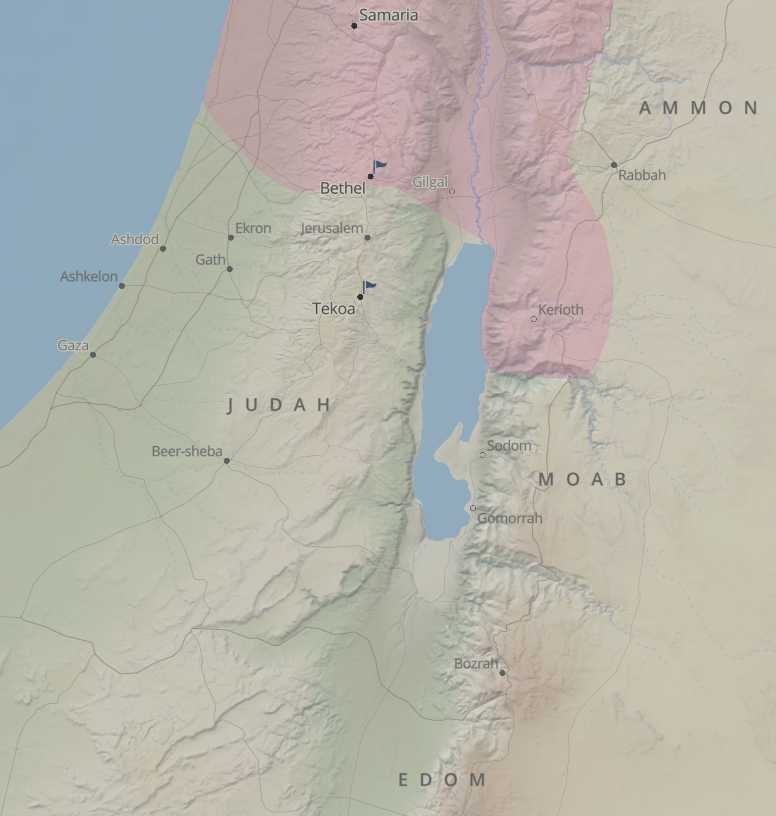 Isaiah / ישעיה
http://www.matsati.com
From a NT and Messianic perspective, many interpret this figure as a Messianic prophecy, identifying the individual as Yeshua the Messiah. The parallels between this passage and descriptions in the NT reinforce this interpretation. For instance:
Revelation 19:13-15 describes the Messiah returning: "He is dressed in a robe dipped in blood, and his name is the Word of God... He treads the winepress of the fury of the wrath of God Almighty." The imagery of a robe dipped in blood and treading the winepress aligns closely with Isaiah's description.
Revelation 19:11 refers to a rider called Faithful and True who judges and wages war in righteousness, echoing the phrase (“I who speak in righteousness").
Isaiah / ישעיה
http://www.matsati.com
Rabbinic Literature
ספרות רבנית

Part 3
Isaiah / ישעיה
http://www.matsati.com
Targum Jonathan son of Uziel Isaiah 63:1-10
63:1 Who hath spoken these things? He who shall bring the blow upon Persia, the mighty vengeance upon Bozrah, to execute vengeance of judgment of His people, as He hath sworn unto them by His WORD. He hath said, Behold, I shall reveal myself as I have spoken in righteousness, great is my power to save. 63:2 Wherefore are the mountains red from the blood of the slain? yea, the valleys shall flow as the wine from the winepress. 63:3 Behold, as the grapes are trodden in the vat, thus He shall increase the slaughter in the camps of the nations; they shall have no strength before me: yea, I will slay them in my anger, and tread them down in my fury; and I will break the strength of their mighty ones before me, and all their wise men will I consume. 63:4 For the day of vengeance is before me, and the year of the salvation of my people hath come. 63:5 And it is revealed before me, that there is no man whose works are good, and it is known to me, that there is no man who will stand up and pray in behalf of them; yea, I will redeem them by the arm of my strength, and by the WORD of my delight I will help them. 63:6 And I will slay the nations in my anger, and I will tread them down in my fury, and I will cast the slain of their mighty ones into the lowest parts of the earth. 63:7 The prophet said, I will mention the lovingkindness of the Lord; the praise of the Lord according to all that the Lord hath dealt bountifully with us, and His great goodness toward the house of Israel which He hath bestowed upon them according to His mercies, and according to the multitude of His loving-kindnesses. 63:8 And He said, Surely, they are my people, children that will not lie: and His WORD became their salvation. 63:9 Whenever they sinned against Him, that He might have brought upon them distress, He did not distress them; but an angel was sent from Him, who in His mercy redeemed them; and in His compassion, behold, He delivered them; and He bare them, and carried them all the days of old. 63:10 But they rebelled against the word of His holy prophets, and blasphemed, and His WORD became their enemy, and He waged war against them. (TgJ)
Isaiah / ישעיה
http://www.matsati.com
Isaiah / ישעיה
http://www.matsati.com
Rashi on Isaiah 63:1 Parts 1-4
Who is this coming from Edom The prophet prophesies concerning what the Holy One, blessed be He, said that He is destined to wreak vengeance upon Edom, and He, personally, will slay their heavenly prince, like the matter that is said (supra 34:5), “For My sword has become sated in the heaven.” And afterward, (ibid.) “it shall descend upon Edom,” and it is recognizable by the wrath of His face that He has slain [them with] a great massacre, and the prophet is speaking in the expression of the wars of human beings, dressed in clothes, and when they slay a slaying, the blood spatters on their garments, for so is the custom of Scripture; it speaks of the Shechinah anthropomorphically, to convey to the ear what it can hear. Comp. (Ezek. 43:2) “His voice is like the voice of many waters.” The prophet compares His mighty voice to the voice of many waters to convey to the ear according to what it is possible to hear, for one cannot understand and hearken to the magnitude of the mighty of our God to let us hear it as it is. 
Who is this coming from Edom Israel says, “Who is this, etc.?” And He is coming with soiled garments, colored with blood, and anything repugnant because of its smell and its appearance fits to the expression of חִמּוּץ, soiling. 
from Bozrah Our Rabbis said (see Makkoth 12a): “The heavenly prince of Edom is destined to commit two errors. He thinks that Bozrah is identical with Bezer in the desert, which was a refuge city. He will also err insofar as it affords refuge only for inadvertent murder, but he killed Israel intentionally.” There is also an Aggadic midrash (see above 34:6) that because Bozrah supplied a king for Edom when its first king died, as in Gen. (36:33), “And Jobab the son of Zerah from Bozrah reigned in his stead,” and Bozrah is of Moab, according to the matter that is stated (Jer. 48:24): “Upon Kerioth and upon Bozrah.” 
this one who was stately in His attire, צֹעֶה, and girded with the greatness of His strength. And the Holy One, blessed be He, replies to him, ‘It is I, upon Whom the time has come to speak of the righteousness of the Patriarchs, and of the righteousness of the generation of religious persecution, and My righteousness, too, is with them, and I have revealed Myself as being great to save.’ And they say, ‘Why is your clothing red? Why are your garments red?’
Isaiah / ישעיה
http://www.matsati.com
Rashi also brings in fascinating interpretations about Bozrah. He mentions that the "prince of Seir" (another name for Edom) makes two critical mistakes:

Confusing Bozrah with Bezer: He believes Bozrah is like Bezer, a city of refuge for unintentional killers, hoping to find sanctuary there. But refuge cities only protect those who acted unintentionally, and Edom's transgressions were deliberate. This highlights that loopholes won't shield us from accountability when we've knowingly done wrong. 
Historical Significance: An Aggadic teaching notes that Bozrah provided a king to Edom, linking it to deeper patterns of enmity and judgment. This connection emphasizes that past actions and alliances have lasting consequences.
Isaiah / ישעיה
http://www.matsati.com
Rashi’s commentary challenges us to reflect on how we address biblical truth in our own lives:

Taking a Stand: Are we willing to confront wrongdoing, even when it's uncomfortable or when we feel alone in the endeavor?
Rejecting False Security: Do we, like the prince of Edom, mistakenly believe that we can evade consequences through excuses or misinterpretations?
Communicating Effectively: Rashi's emphasis on using relatable language prompts us to consider how we can convey important truths in ways that resonate with others.
Isaiah / ישעיה
http://www.matsati.com
Isaiah / ישעיה
http://www.matsati.com
Steinsaltz on Isaiah 63:9
בְּכָל צָרָתָם – לוֹ צָר, בזמן שהם סבלו הוא סבל אִתם, וּמַלְאַךְ פָּנָיו, מלאך הפנים שלו, העומד לפניו תמיד, הוֹשִׁיעָם. בְּאַהֲבָתוֹ וּבְחֶמְלָתוֹ הוּא גְאָלָם, וַיְנַטְּלֵם, הרים אותם מלשקוע בצרה, וַיְנַשְּׂאֵם, הגביהם כָּל יְמֵי עוֹלָם. בזמנים הטובים ההם ה' ליווה אותם, תמך בהם וסמך עליהם.
In all their troubles He was troubled. Whenever the Israelites were afflicted, He suffered together with them, and the angel of His presence, the angel that constantly stands before Him, saved them; in His love and in His compassion He redeemed them, and He took them up, raised them so that they would not be submerged in suffering, and raised them up all the days of old.
Isaiah / ישעיה
http://www.matsati.com